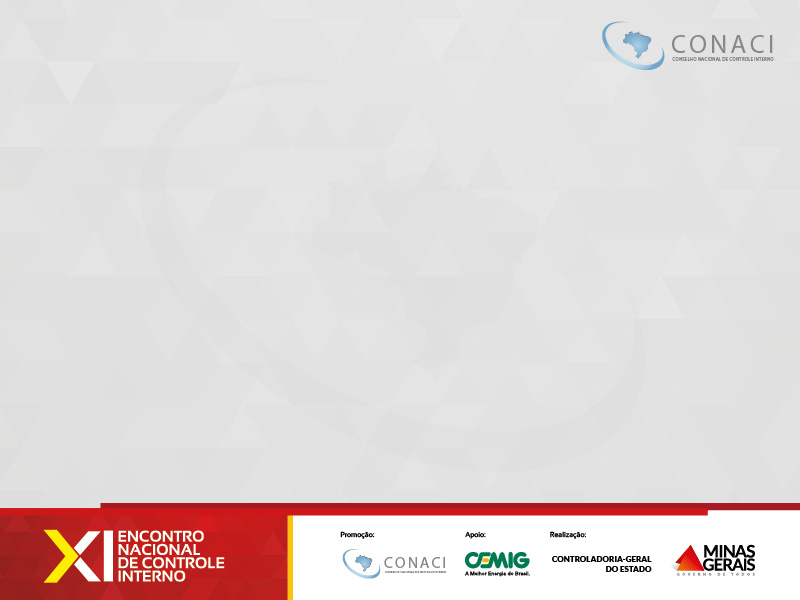 Parcerias Interinstitucionais – um meio para potencializar a efetividade das ações de controle interno
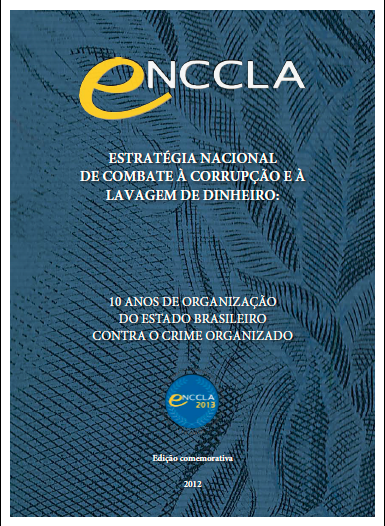 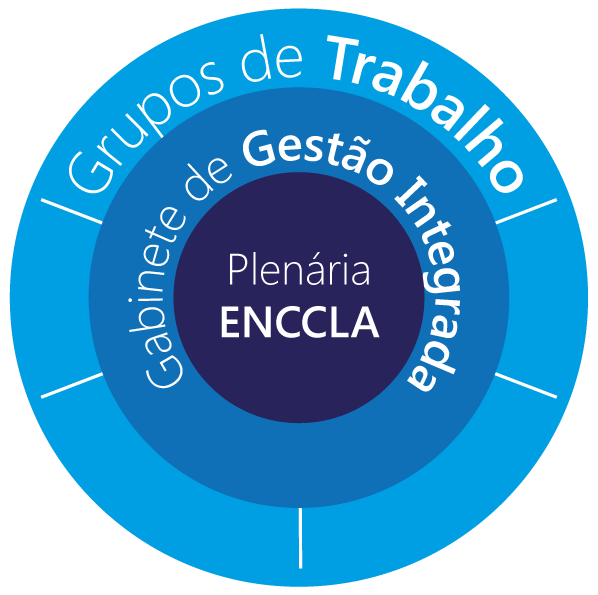 2004 – Pirinópolis
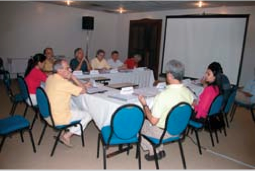 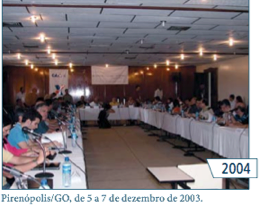 2013 – João Pessoa
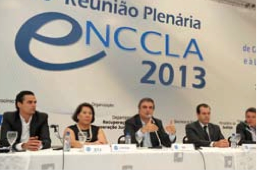 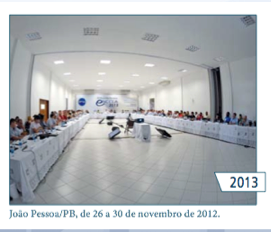 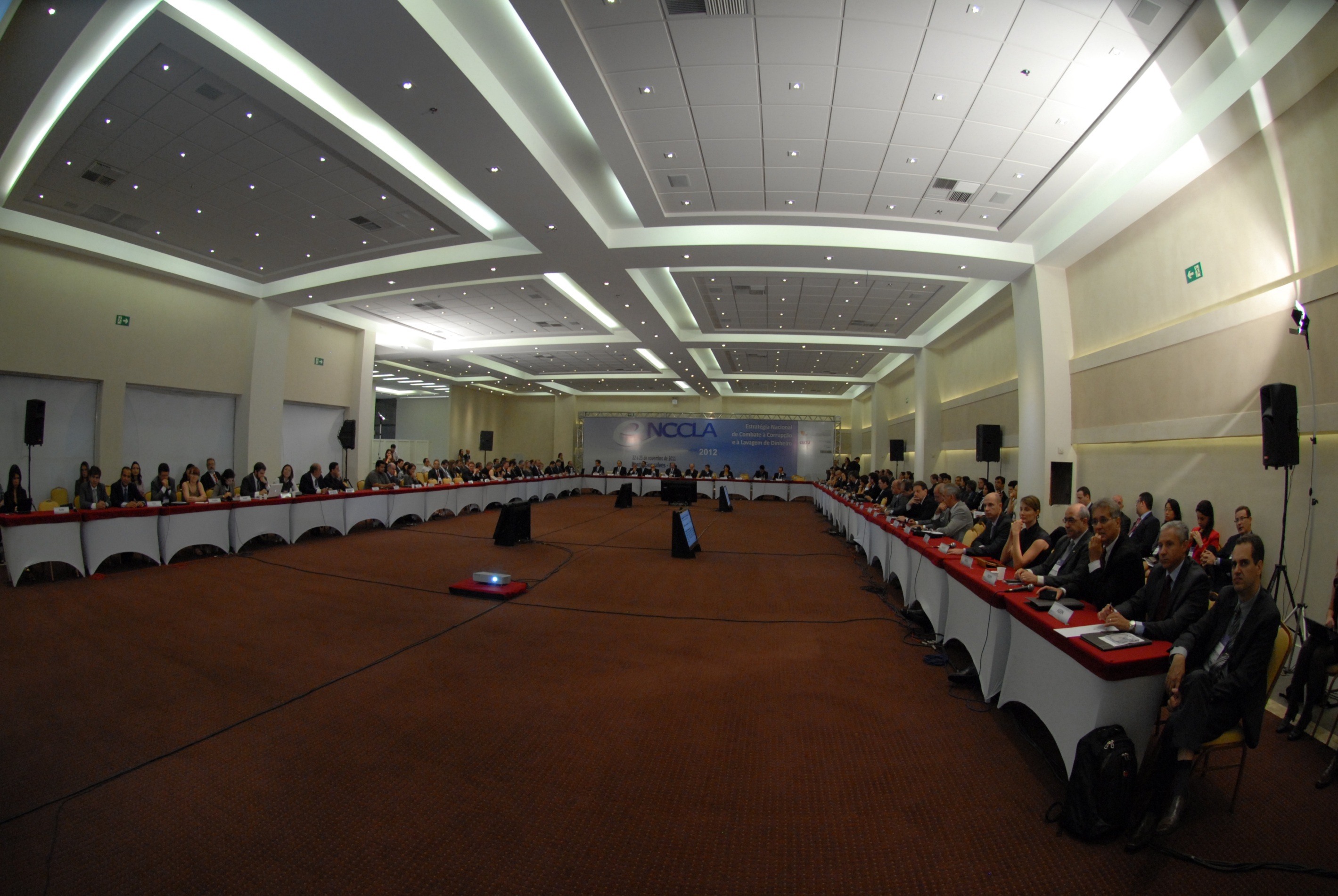 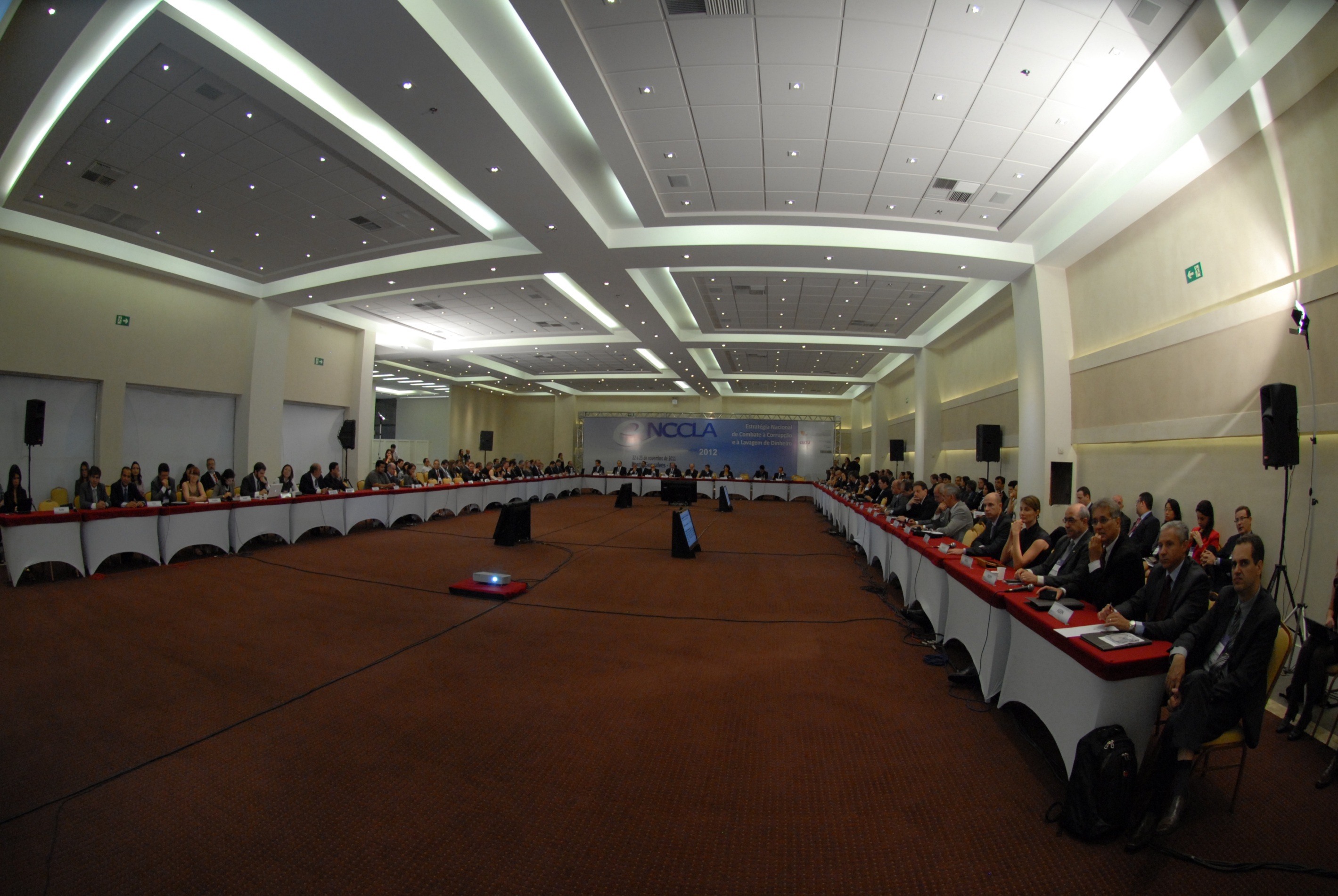 V. Articulação e Aprimoramento - ENCCLA
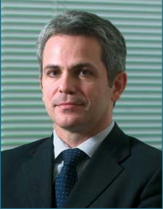 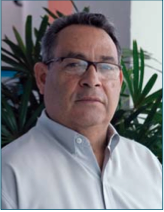 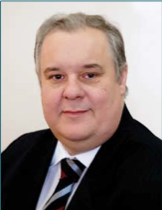 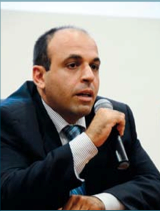 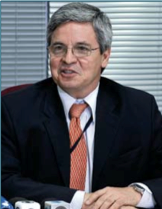 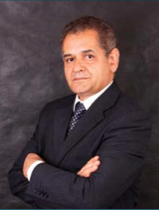 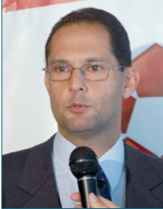 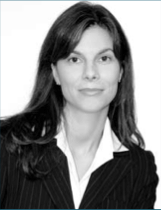 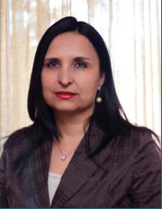 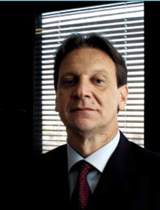 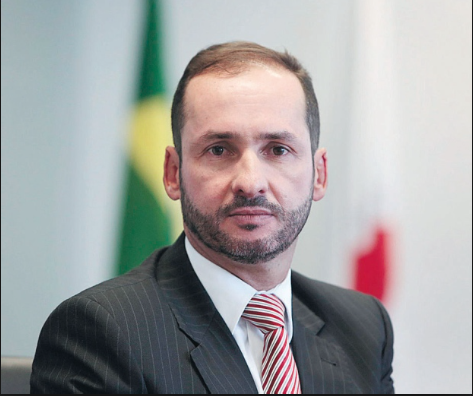 Resultados:

Padronização do layout de quebra de sigilo bancário

Apoio à criação do CCS

SIMBA

LAB/LD

PNLD
Aprimoramento do Sistema de Gestão de Convênios e Contratos de Repasse (SICONV)

Criação do Cadastro Nacional de Entidades (CNEs), sob gestão do Ministério da Justiça

Propor diretrizes para avaliar os programas de integridade (compliance) previstos na Lei nº 12.846/13. Ação 3/2015
Desenvolvimento de grupos regionais – FOCCO / MARCO / REDE

Operações desenvolvidas em cojunto (Ex. Fiscais em SP)
Ações em andamento
Grupo de Trabalho Anticorrupção

Proposta de Medidas Legislativas:
Enriquecimento Ilícito
Caixa 2
Extinção de Domínio
Próximos Passos
Necessidade de sistematização das ações realizadas pelo Estado e pela sociedade civil de forma a desenvolver novas ações estruturantes;
RICARDO ANDRADE SAADI
ricardo.saadi@mj.gov.br